OUTDOOR
Porto Alegre/RS
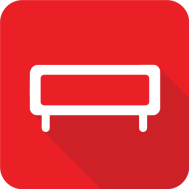 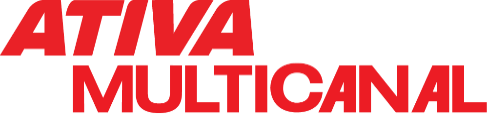 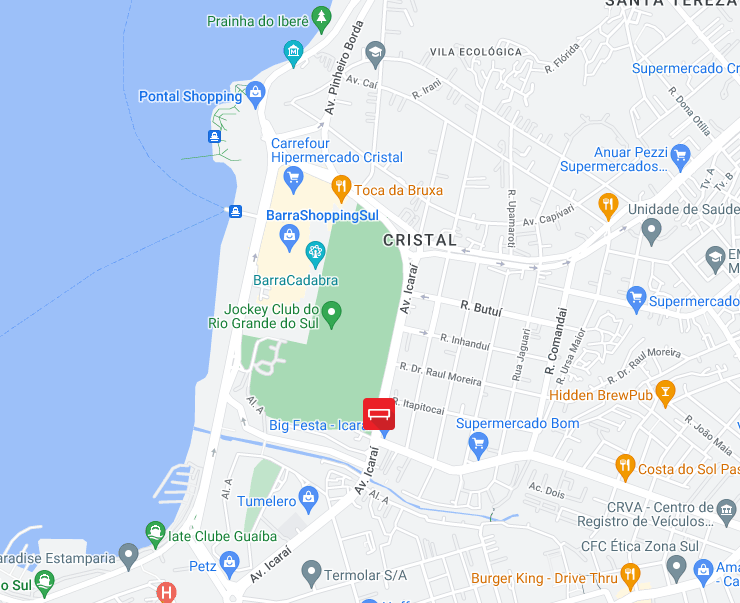 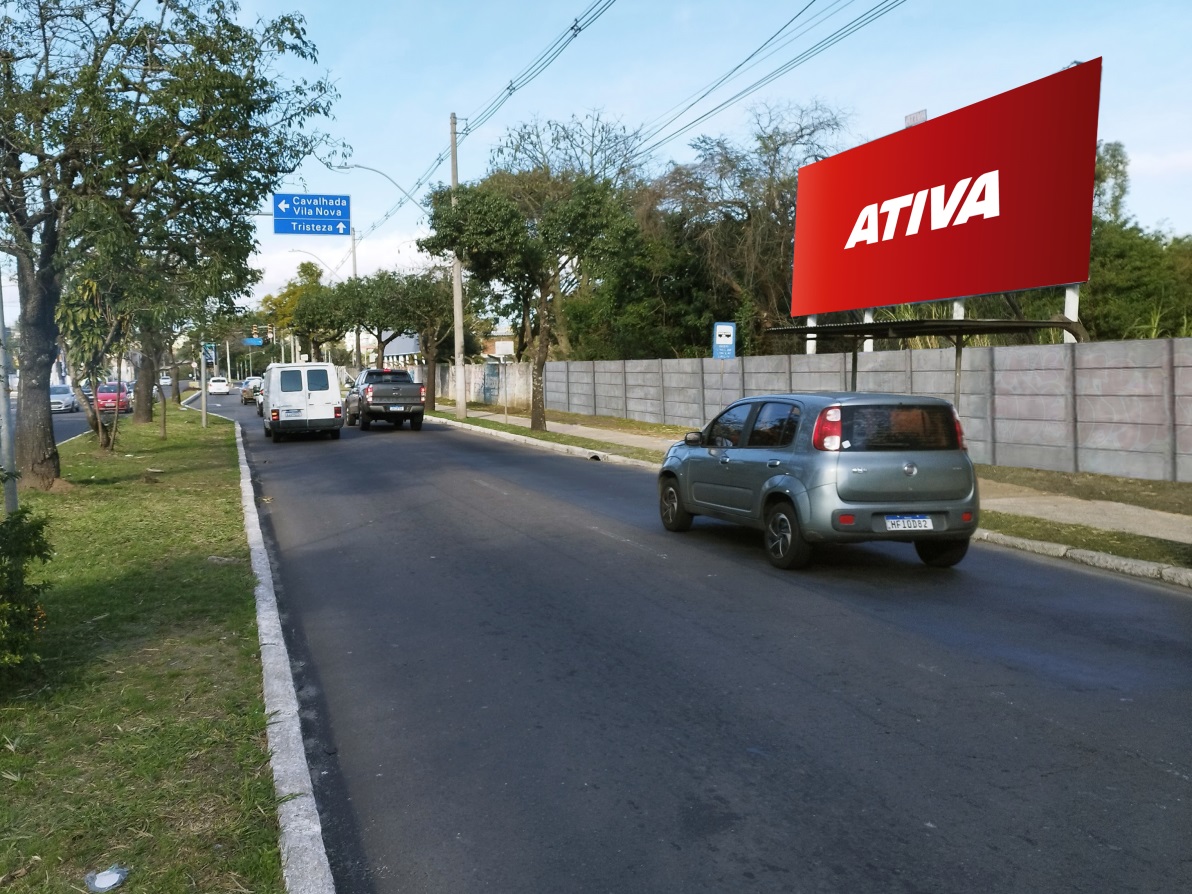 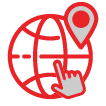 Av. Icaraí
Quase esquina com Rua Dr. Campos Velho
Face: Av. Icaraí
Bairro: Cristal
Formato: 9,00 x 3,00
REFERÊNCIAS
 Shoppings Pontal e Barra Shopping Sul
 Hipermercado BIG
 Rota para Orla do Guaíba
 Lojas Tumelero e Petz
 Colégio Leonardo Da Vinci
Código do ponto
018224
POTENCIAL DE IMPACTOS MENSAIS: 439.980*
*EPTC/2023